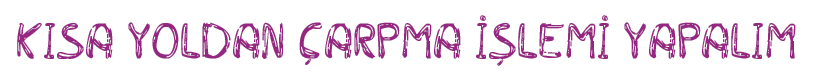 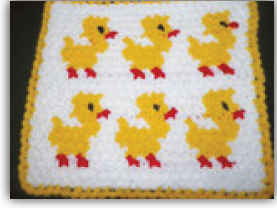 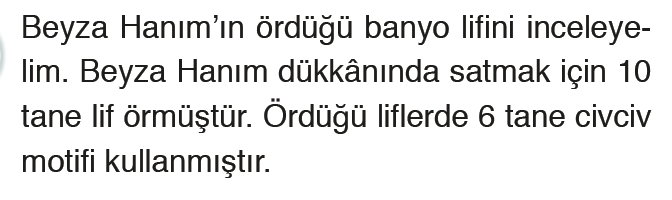 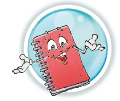 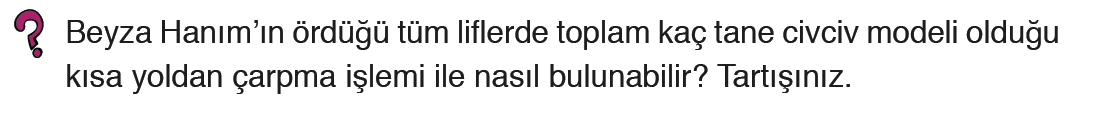 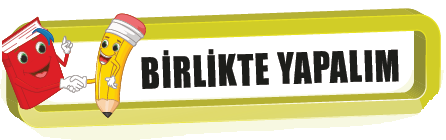 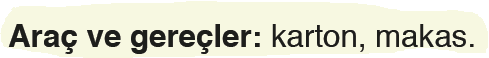 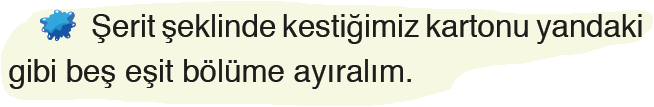 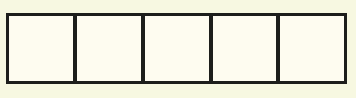 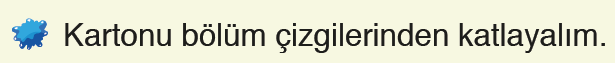 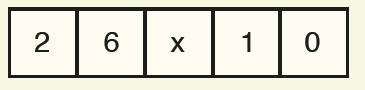 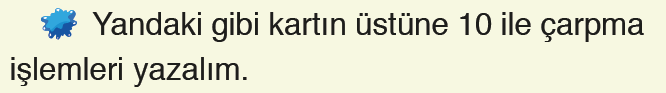 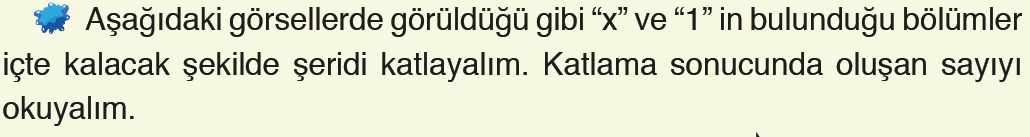 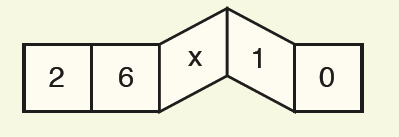 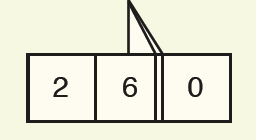 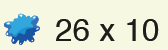 =260
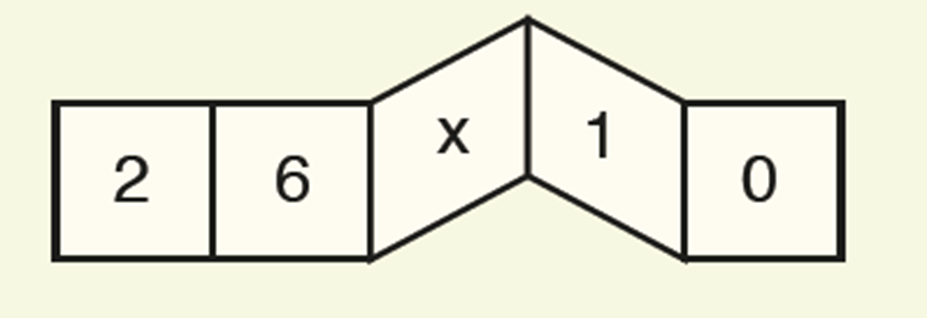 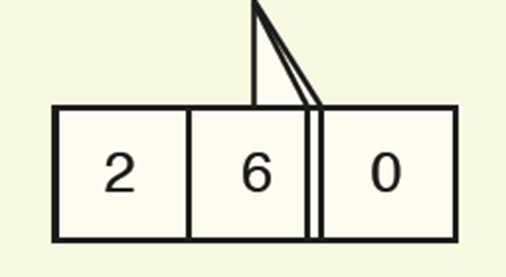 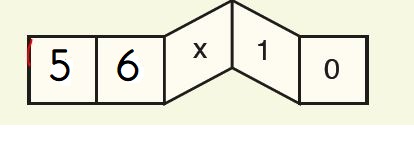 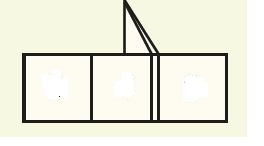 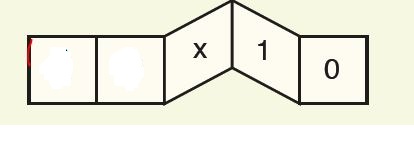 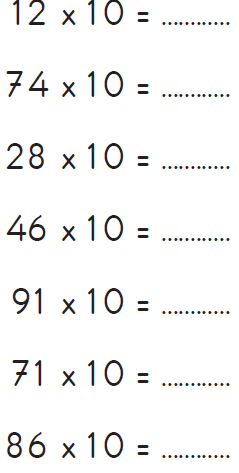 1
2
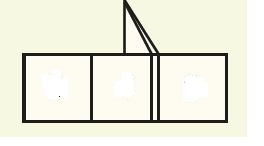 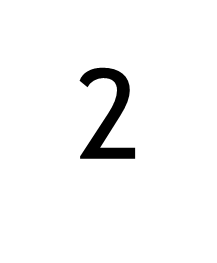 1
0
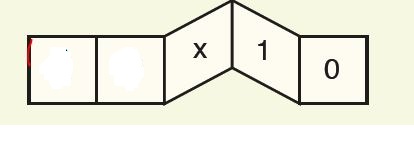 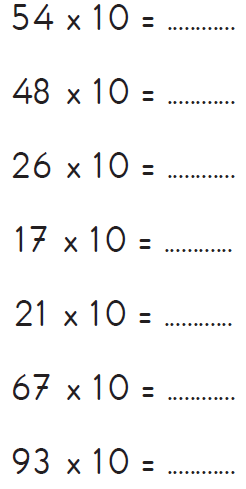 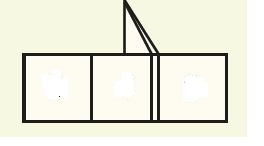 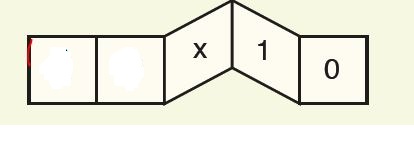 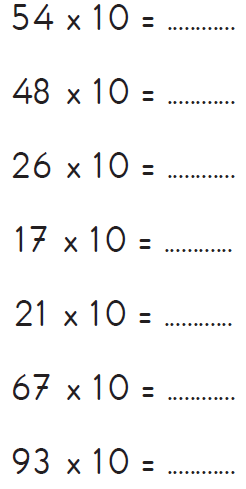 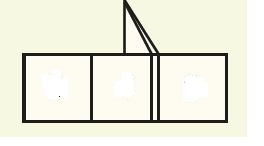 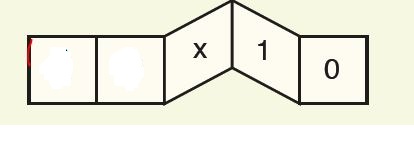 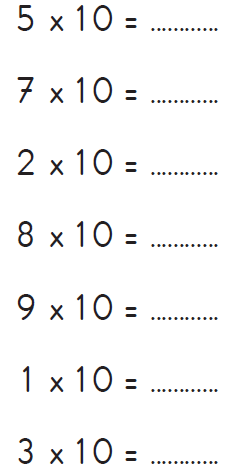 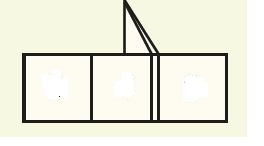 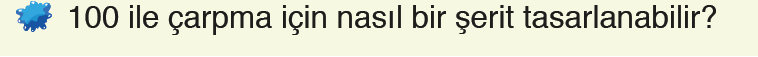 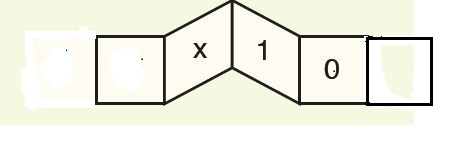 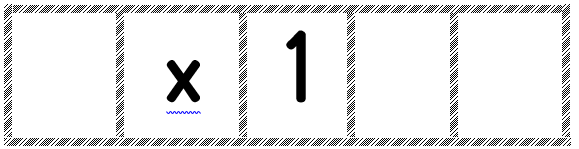 3x100=
9x100=
6x100=
8x100=
4x100=
5x100=
7x100=
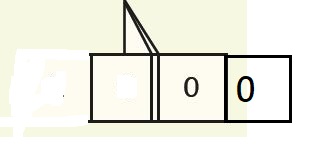 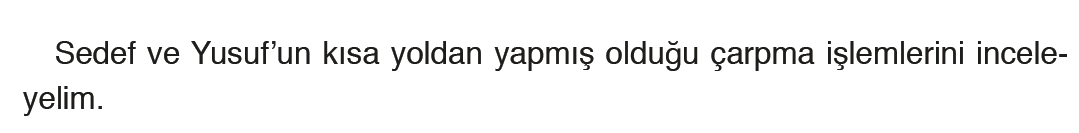 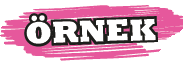 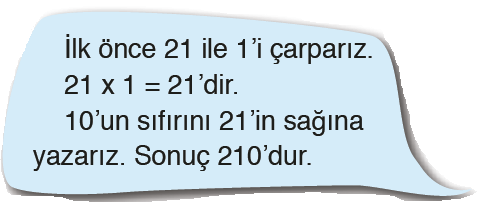 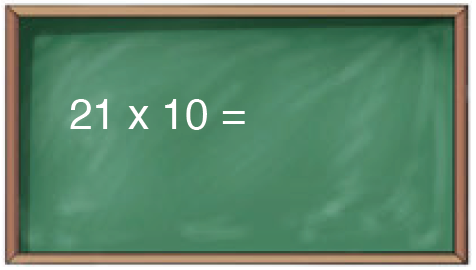 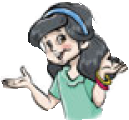 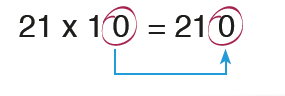 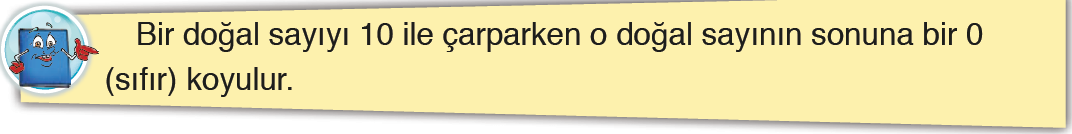 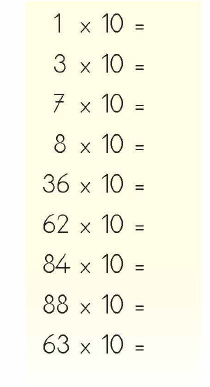 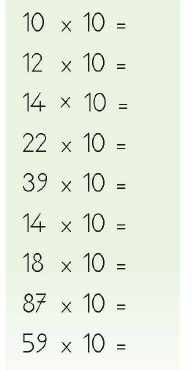 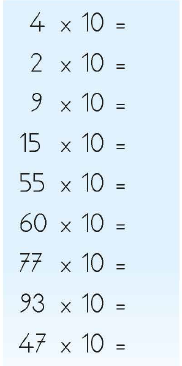 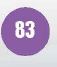 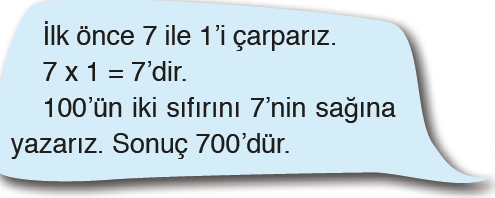 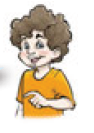 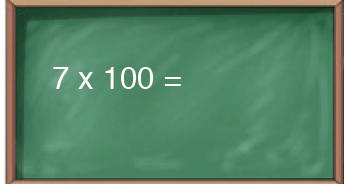 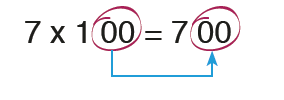 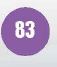 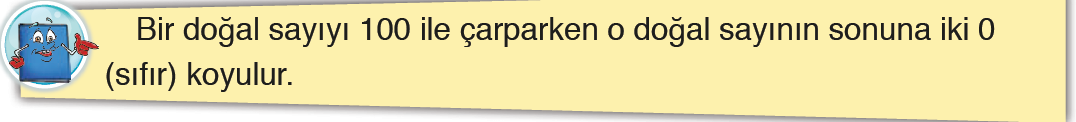 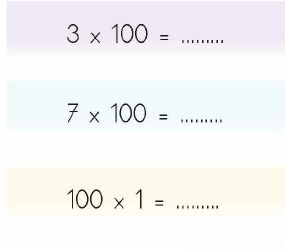 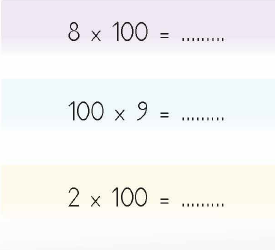 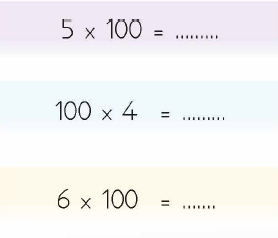 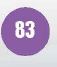 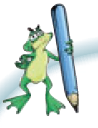 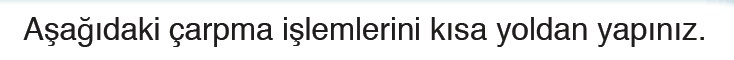 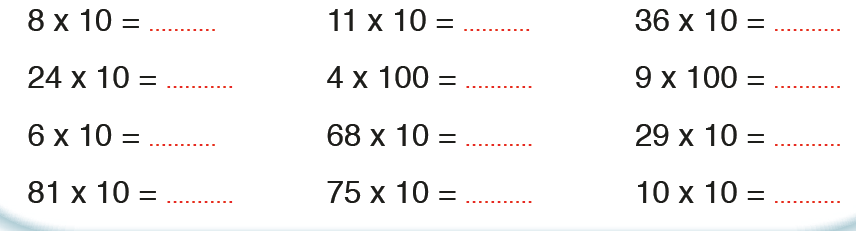 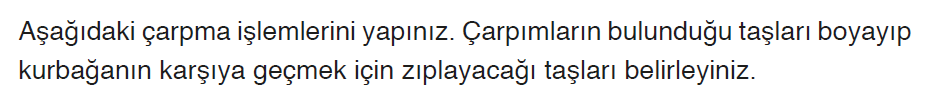 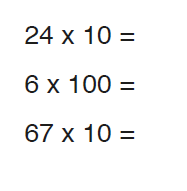 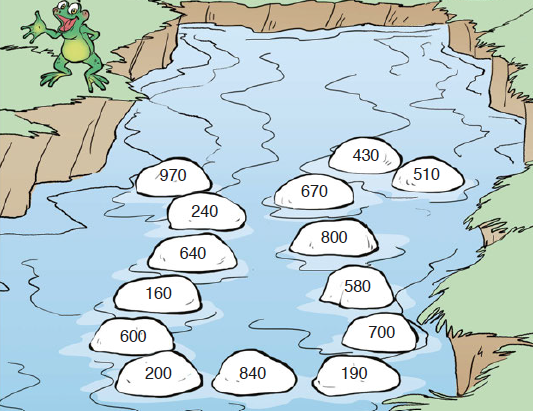 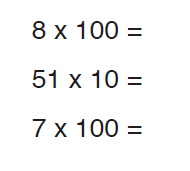 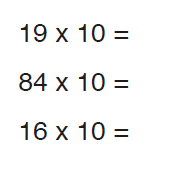 120
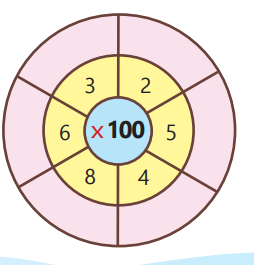 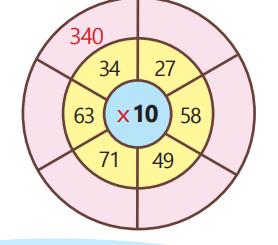 MUAMMER TURAN
MEHMET AKİF İNAN İLKOKULU
3.C SINIFI
ORDU